CUMUL  &  CUMULARE
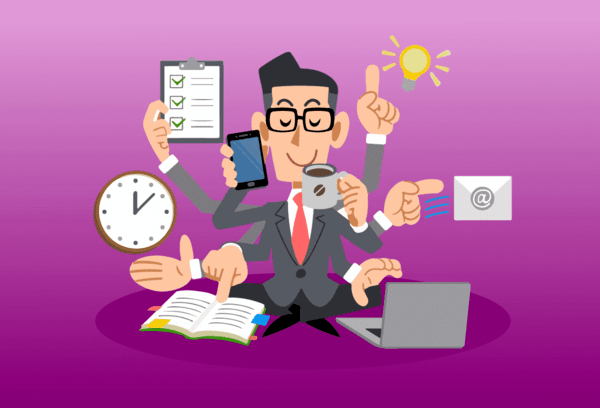 Posibilitatea deţinerii simultane a două sau mai multe funcţii (profesii) este o expresie a principiului libertăţii muncii, consfinţit prin art. 43 din Constituția RM. 
    Potrivit prevederilor art. 56 alin. (2) al Codului Muncii, salariatul are dreptul să încheie contracte individuale de muncă, concomitent, şi cu alţi angajatori (munca prin cumul), dacă acest lucru nu este interzis de legislaţia în vigoare. 
    Pentru îndeplinirea muncii suplimentare Codul Muncii operează şi cu noţiunea de cumulare a profesiilor (funcţiilor), potrivit prevederilor art. 156 alin. (1). 
    Munca prin cumul sau cumularea de funcții (profesii) este modalități de muncă suplimentară prevăzută de legislația muncii.
    În practică, întîlnim des echivalarea  greșită a noțiunilor cumul și cumularea de funcții (profesii) în principal datorită similitudinii termenilor filologici „cumul” și „cumulare”.
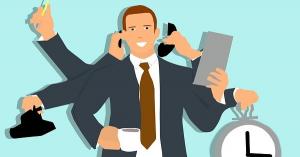 CUMUL
        CUMUL - reprezintă îndeplinirea de către salariat, pe lîngă munca de bază, a unei alte munci, permanente sau temporare, în afara orelor de program, în temeiul unui contract individual de muncă distinct conform prevederilor art. 267 din Codul muncii.
 
           Există două opțiuni pentru munca prin cumul:
   I. Muncă prin cumul intern - pe lângă CIM pentru funcția  (profesia) principală, angajatul semnează un CIM prin cumul la aceeași întreprindere. Munca poate fi atât pentru funcția (profesia) de bază, cât și pentru alta.
   II. Muncă prin cumul extern - desfășurarea de activități la alte întreprindere. Salariatul îndeplineste obligațiunile de muncă la o altă întreptindere în baza unui CIM  prin cumul în perioade libere de timp de la locul de muncă de bază.
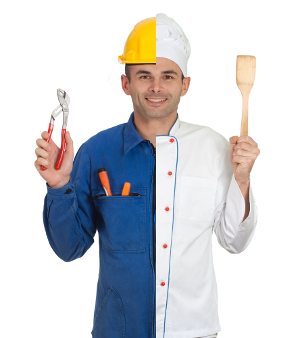 CUMULARE
      Cumularea funcției (profesiei)  - îndeplinirea  pe durata stabilită a zilei de lucru (tura/schimb), împreună cu munca stabilită prin CIM a  muncii suplimentare pentru plată suplimentară (art. 56 (1)  din Codul muncii).
   
        Pentru îndeplinirea obligațiunilor de muncă suplimentă salariatul  i se va stabili un suport pentru cumularea de profesii (funcţii) nu mai mic decît 50 %  și nu mai mare de 100 % din salariul tarifar (salariul funcţiei) al profesiei (funcţiei) cumulate conform prevederilor art. 156 din CM.
        În cazul în care obligaţiile salariatului temporar absent sînt îndeplinite de mai mulţi salariaţi, cuantumul sporului se stabileşte proporţional cu volumul lucrărilor executate de fiecare din ei, în limitele salariului tarifar sau de funcţie al salariatului absent.
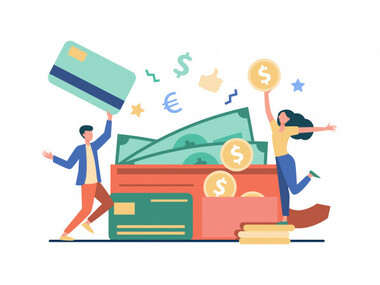 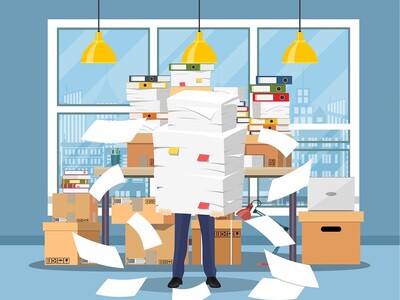 Pro  & contra  muncii  prin  cumul
 
Pro munca prin cumul:
a) posibilitatea de a desfășura munca suplimentară la locul de bază, cât și la alte întreprinderi;
b) primirea cîștigului suplimentar;
c) obținerea tuturor garanțiilor legale (concediu anual plătit sau concediu medical) pentru ambele locuri de muncă.

Contra muncii prin cumul:
a) necesitatea de a efectua lucrări suplimentare în timp liber de la locul de muncă de bază;
b) riscul unei scăderi a calității muncii prestate la unul dintre locurile de muncă.
 
     IMPORTANT! Angajații nu sunt obligați să anunțe angajatorul de la locul de muncă de bază că intenționează să incheie un CIM prin cumul sau activează prin cumul la o altă întreprindere.
  
Cumularea funcției (profesiei)  - îndeplinirea  pe durata stabilită a zilei de lucru (tura/schimb), împreună cu munca stabilită prin CIM a  muncii suplimentare pentru plată suplimentară (art. 56 (1)  din Codul muncii).
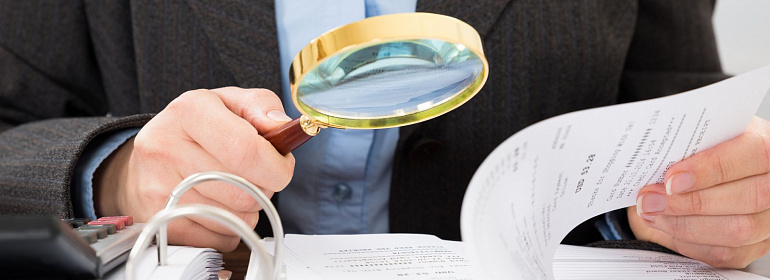 Pro  & contra cumulării funcției (profesiei)

     Pro cumulării funcției (profesiei):
a) posibilitatea primirii unui supliment la salariu;
b) menținerea timpului de muncă conform CIM;
c) practicarea și perfecționarea competențelor profesionale „la locul de muncă”, în cazul îndeplinirii sarcinilor într-o altă funcție (profesii);
d) o creștere a indemnizatiei de concediu anual  și concediului medical datorată suplimentului la salariu.
 
     Contra cumulării funcției (profesiei):
a) limitarea cuantumului plății suplimentare în limitele salariului funcției (profesiei) cumulate. Excepția plăților suplimentare în îndeplinirea sarcinilor suplimentare (de exemplu, pentru vechimea în muncă);
b) creșterea volumului de sarcini în timpul ore de lucru conform prevederilor CIM.
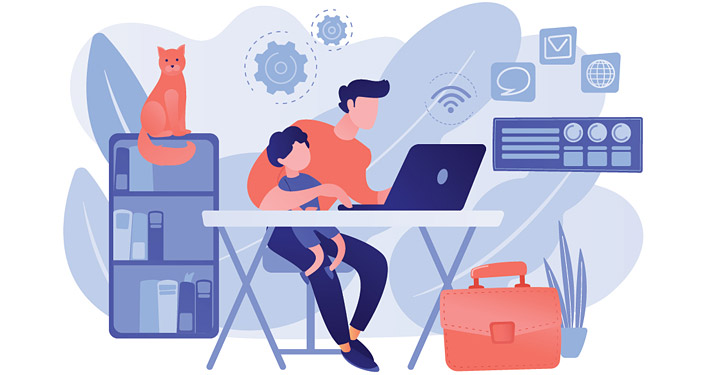 Model acord suplimentar privind cumularea funcției
1. Prezentul acord suplimentar a fost îndeplinit în legătură cu suplimentarea (cumularea) funcţiei: casieră.
   2. Afară de îndeplinirea obligaţiilor de funcţie (serviciu) indicat în contractului individual de   muncă  nr. XXX din XX.XX.XX (în continuare    „Contract”), Salariata se obligă să îndeplinească în limita programului normal de muncă obligaţiile suplimentare de funcţie „casieră”, pe perioada concediului de odihnă anual al dnei Suruceanu Elena (01.06.2023 – 28.06.2023).
   3. Pentru îndeplinirea obligaţiilor suplimentare de funcţie „casieră” Salariatei  i se va achita suplimentar un adaus în mărime de 50% din salariu funcției cumulate.
    4. Prezentul acord suplimentar întră în vigoare din 01.06.2023.
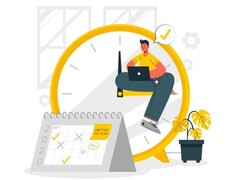 IMPORTANT! 
      În conformitate cu prevederile Codului Muncii, conducătorul unităţii poate să presteze muncă prin cumul la o altă unitate sau să cumuleze funcţii la unitatea pe care o conduce, cu excepţia cazului în care conducătorul (angajatorul) este  conducătorul unităţii de stat, inclusiv municipale, sau al unităţii cu capital majoritar de stat (art. 261 din Codul muncii). 





         În condiții moderne, este foarte important să se realizeze respectarea tuturor cerințelor legislației muncii. Munca prin cumul si/sau cumularea funcții (profesii) oferă angajaților posibilitatea de a-și crește veniturile și de a-și îmbunătăți calitățile profesionale. În același timp, aceste opțiuni pentru ocuparea forței de muncă suplimentare pot fi folosite de angajatori ca o oportunitate de a efectua volumul necesar de muncă în caz de  lipsă de lucrători calificați pe piața muncii sau de a înlocui un lucrător temporar absent.
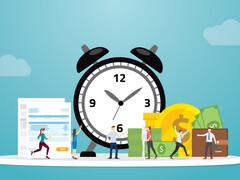